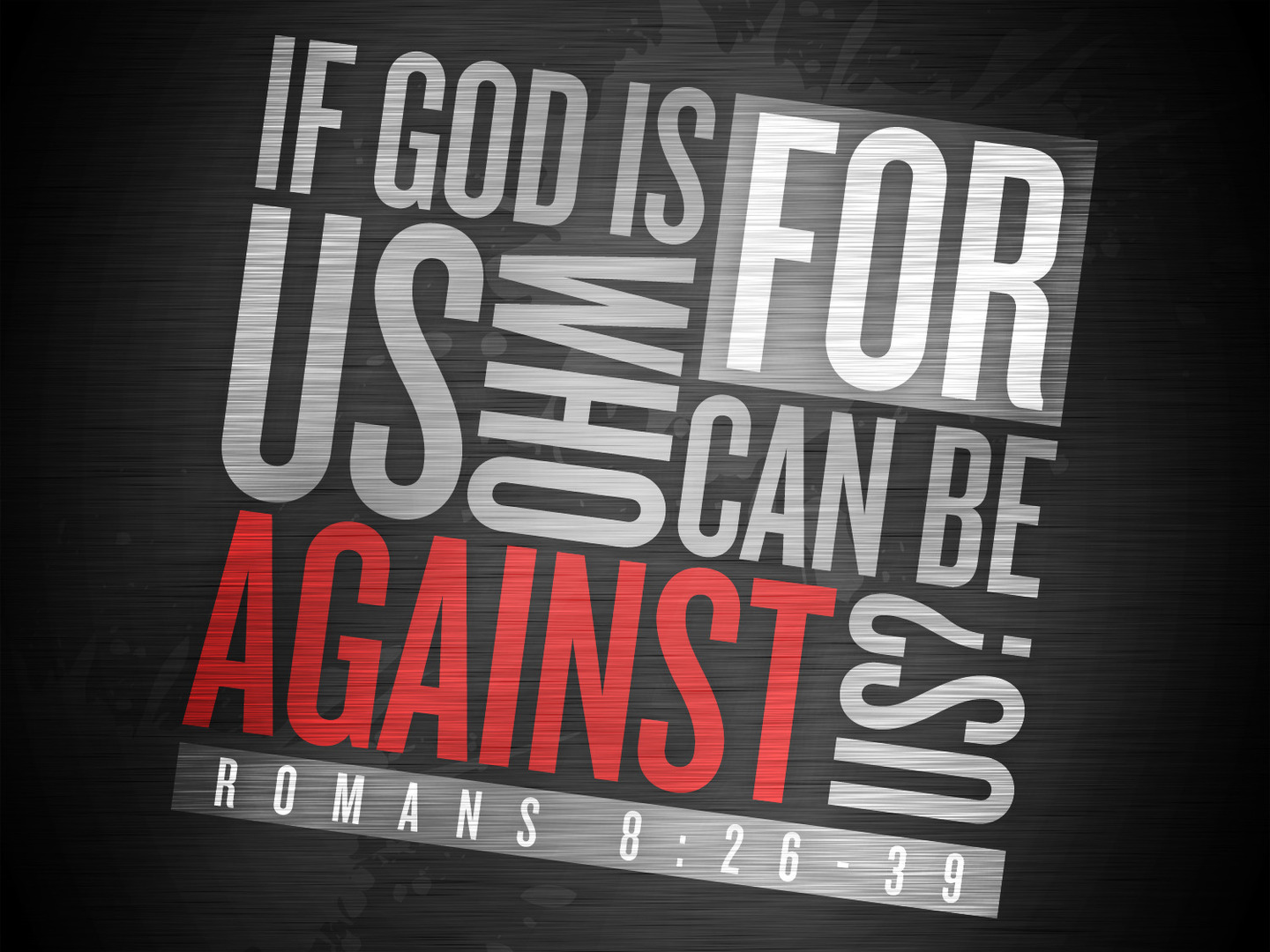 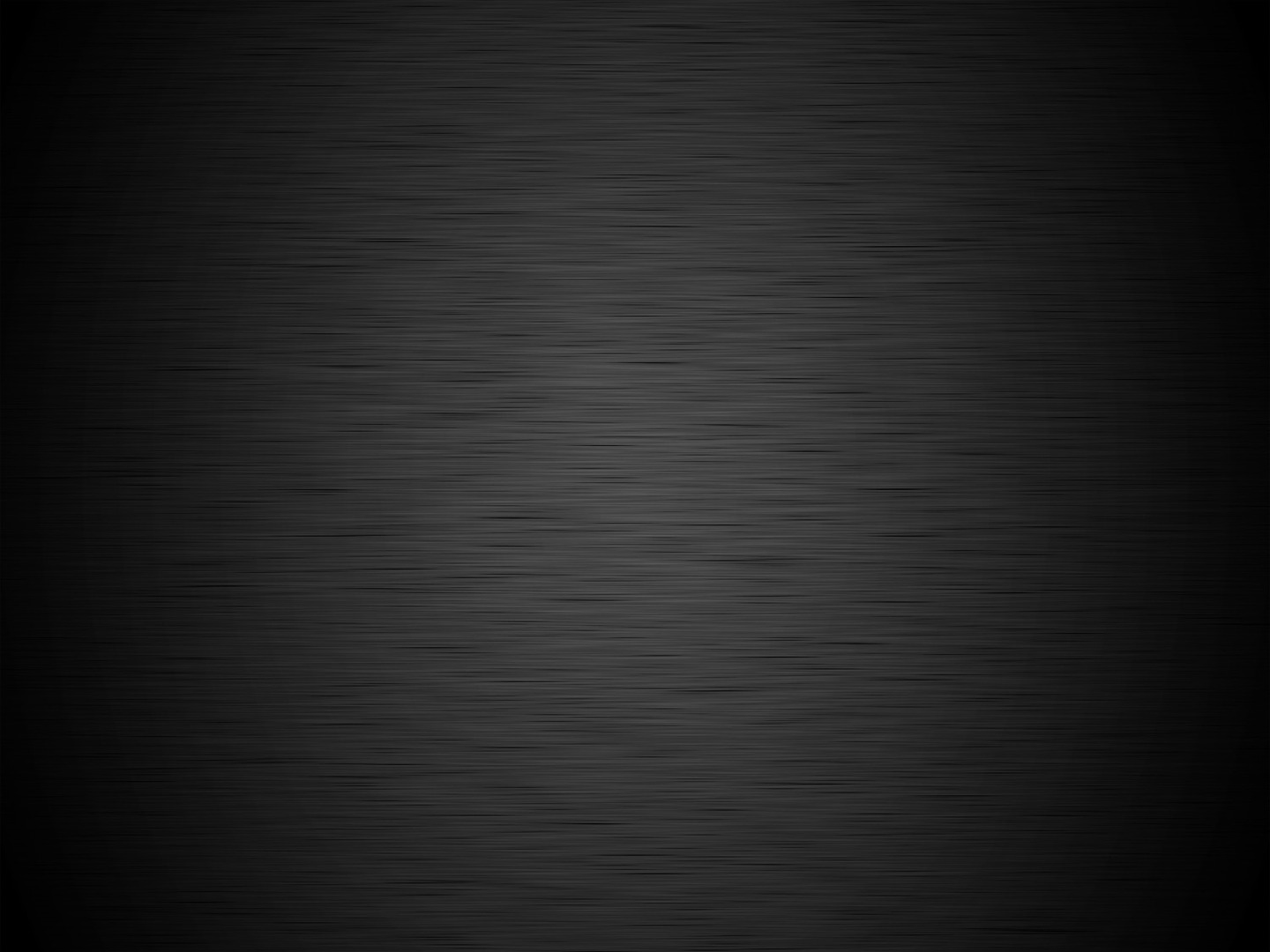 God is for His people!
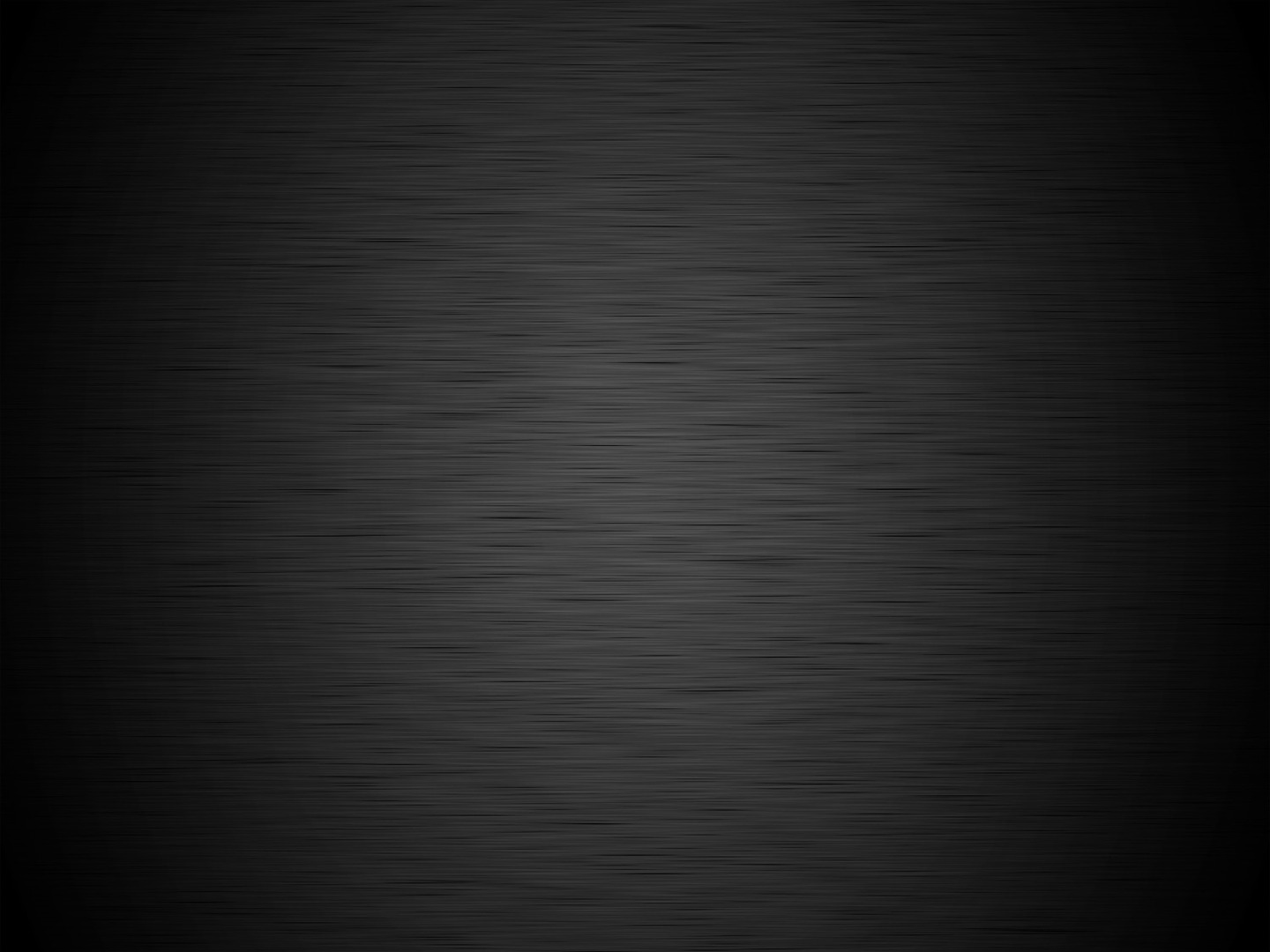 If God is for us…

No one can oppose us (31)
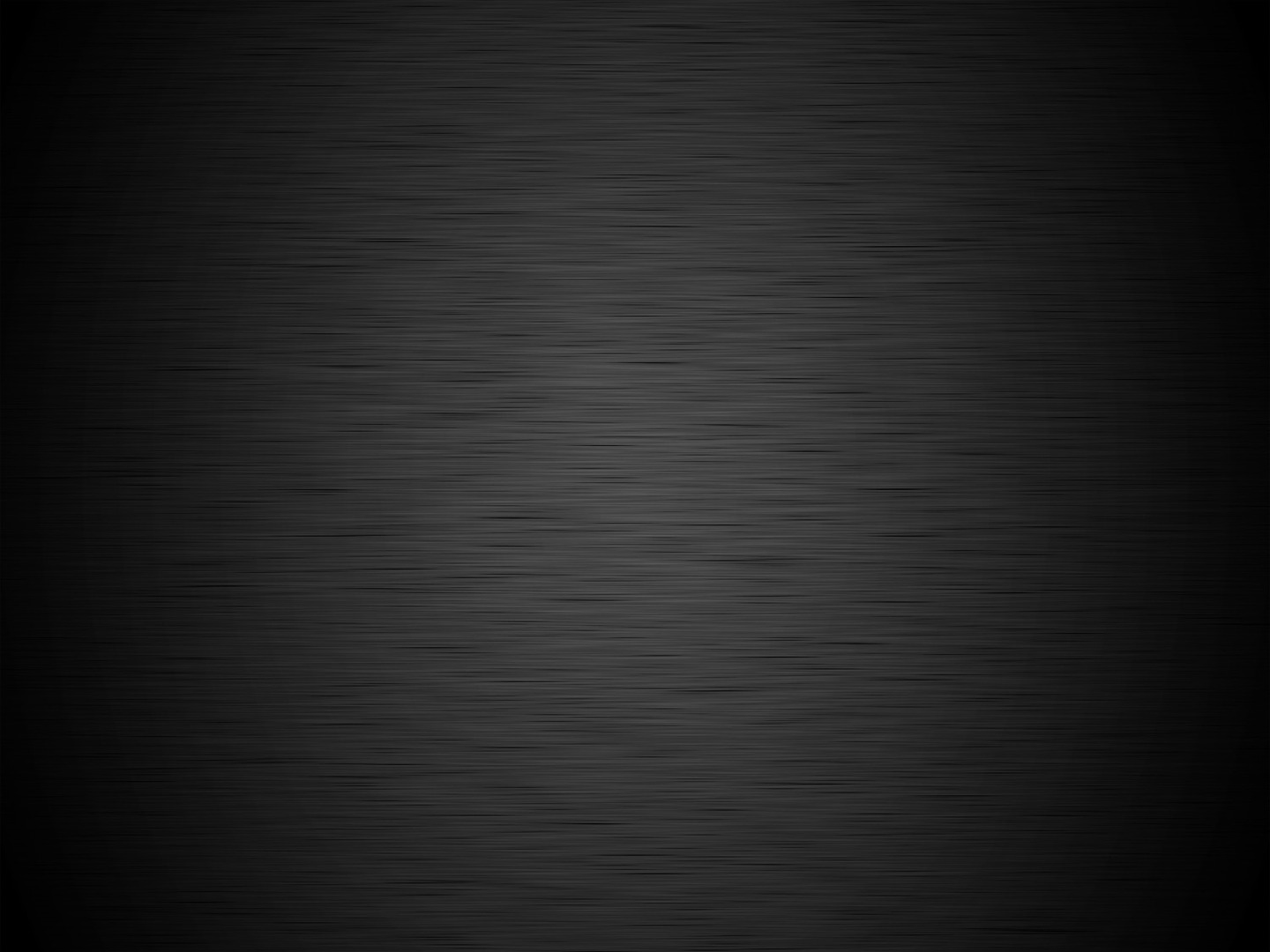 Every form of opposition we face is nothing compared to the all-powerful God who is for us! 

Num. 14:7-9; Ps. 118:6
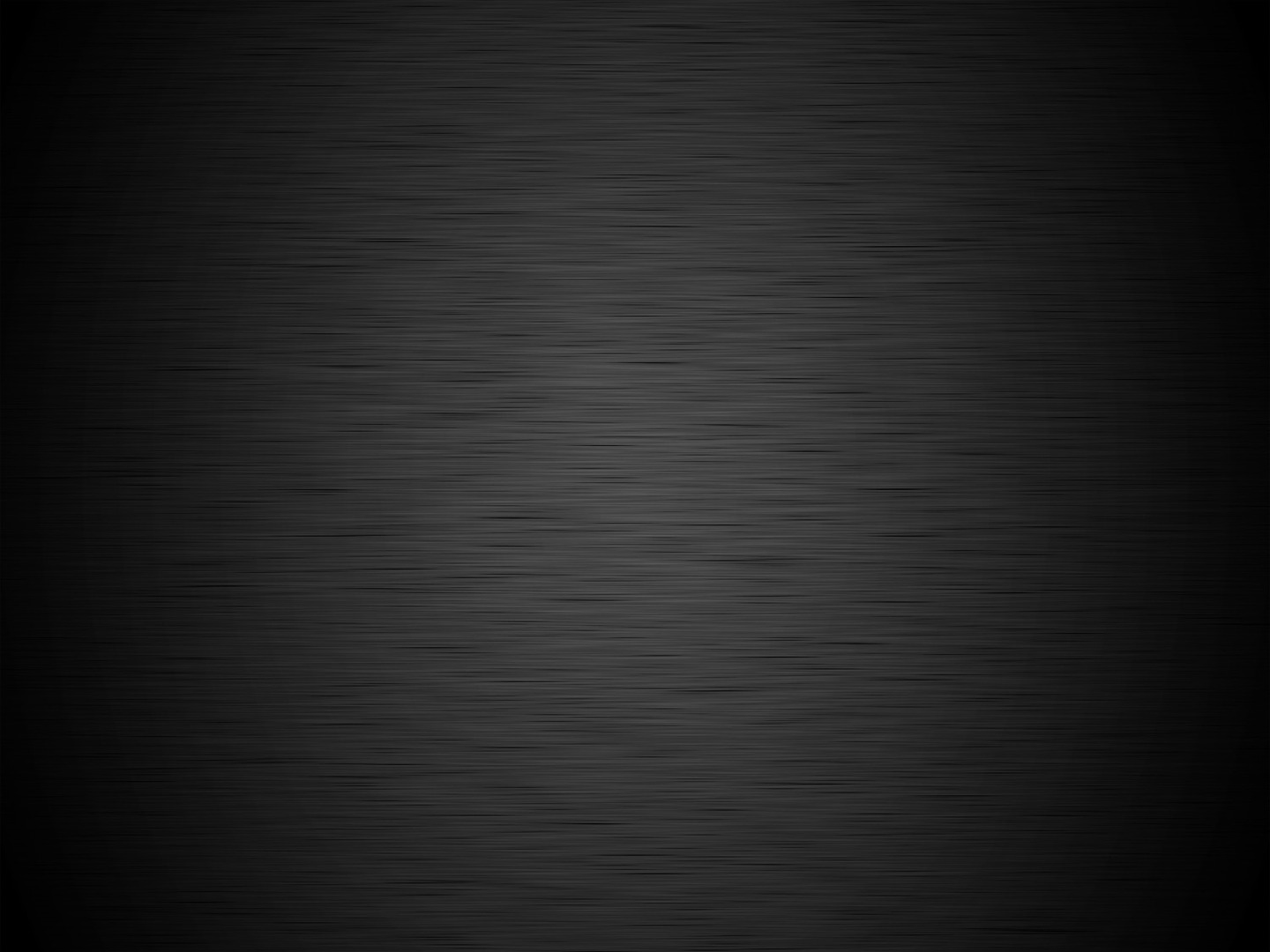 If God is for us…

No one can oppose us (31) 

We can be confident in this because He’s provided His own Son (32)

In addition, He gives us “all things.”
Physical necessities and spiritual blessings (Phil. 4:19; Matt. 6:33; 2 Pet. 1:3;                 2 Tim. 3:16)
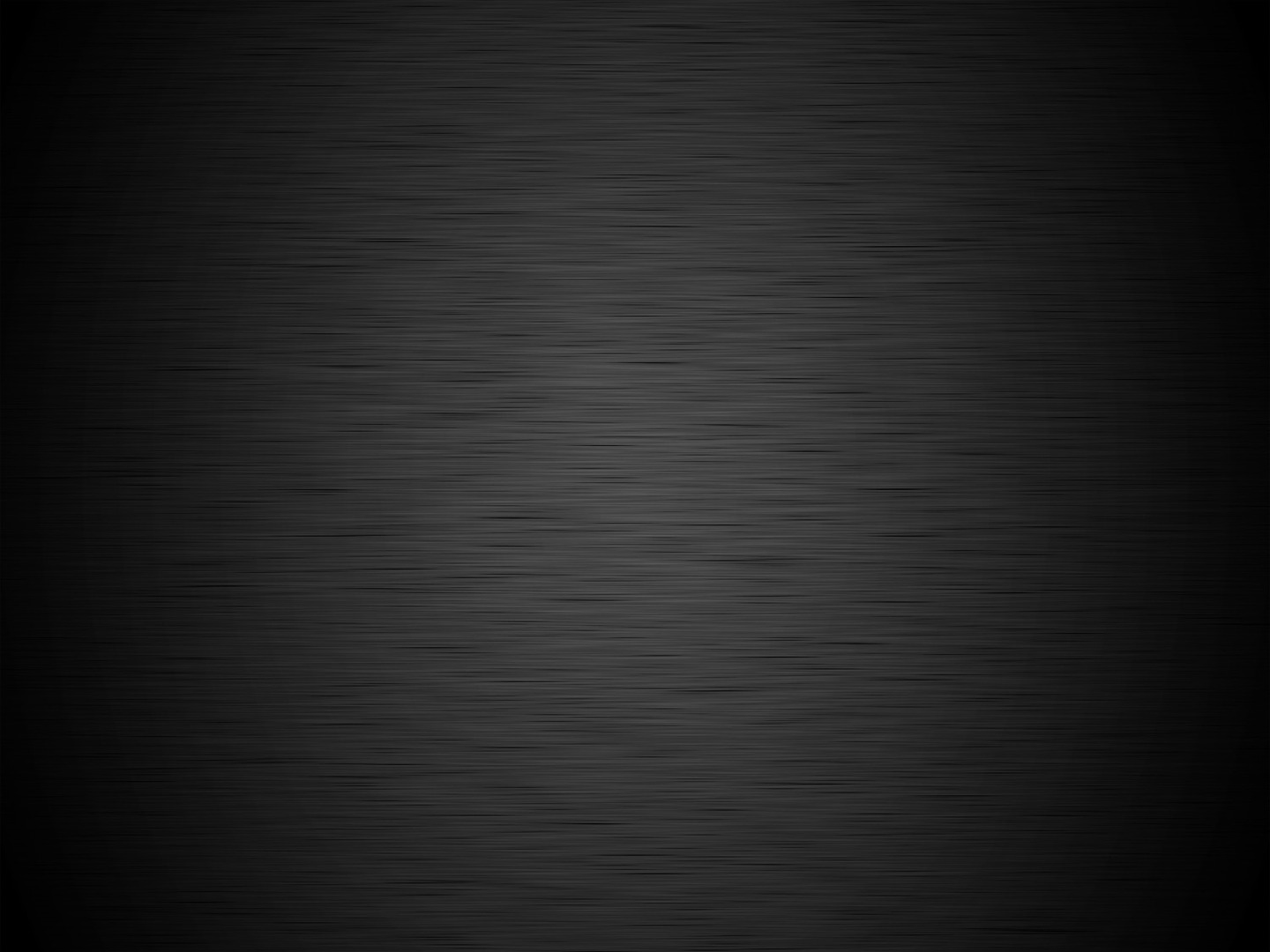 If God is for us…

No one can accuse us (33-34)

Satan is the “accuser” (Rev. 12:10; Zech. 3:1-5)

Despite the accusations, God justifies those who are truly His.

Christ’s sacrifice made this possible.
See Rom. 8:1
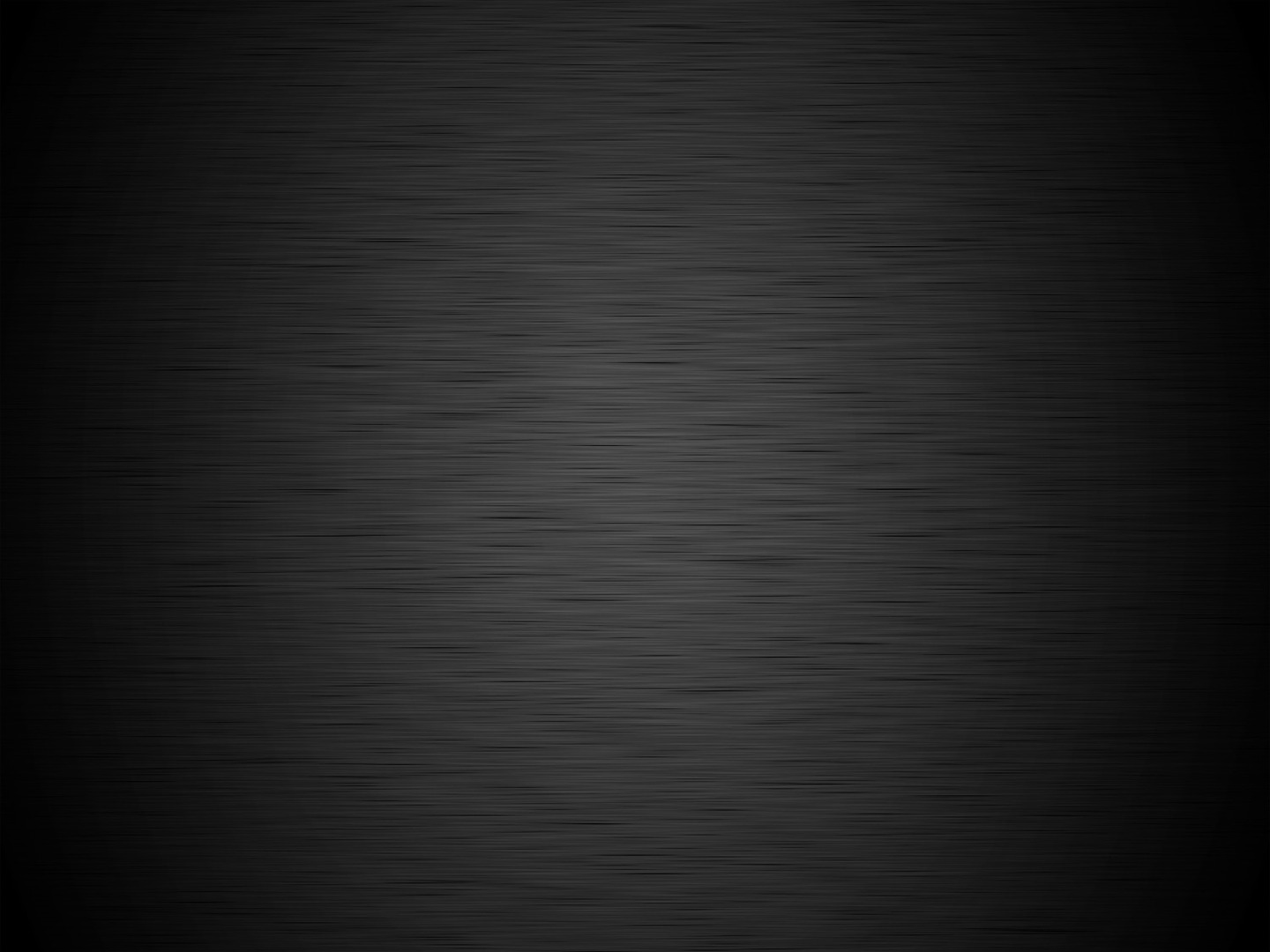 In Christ, God is for us despite our past failures.

Jer. 31:34; Ps. 103:12
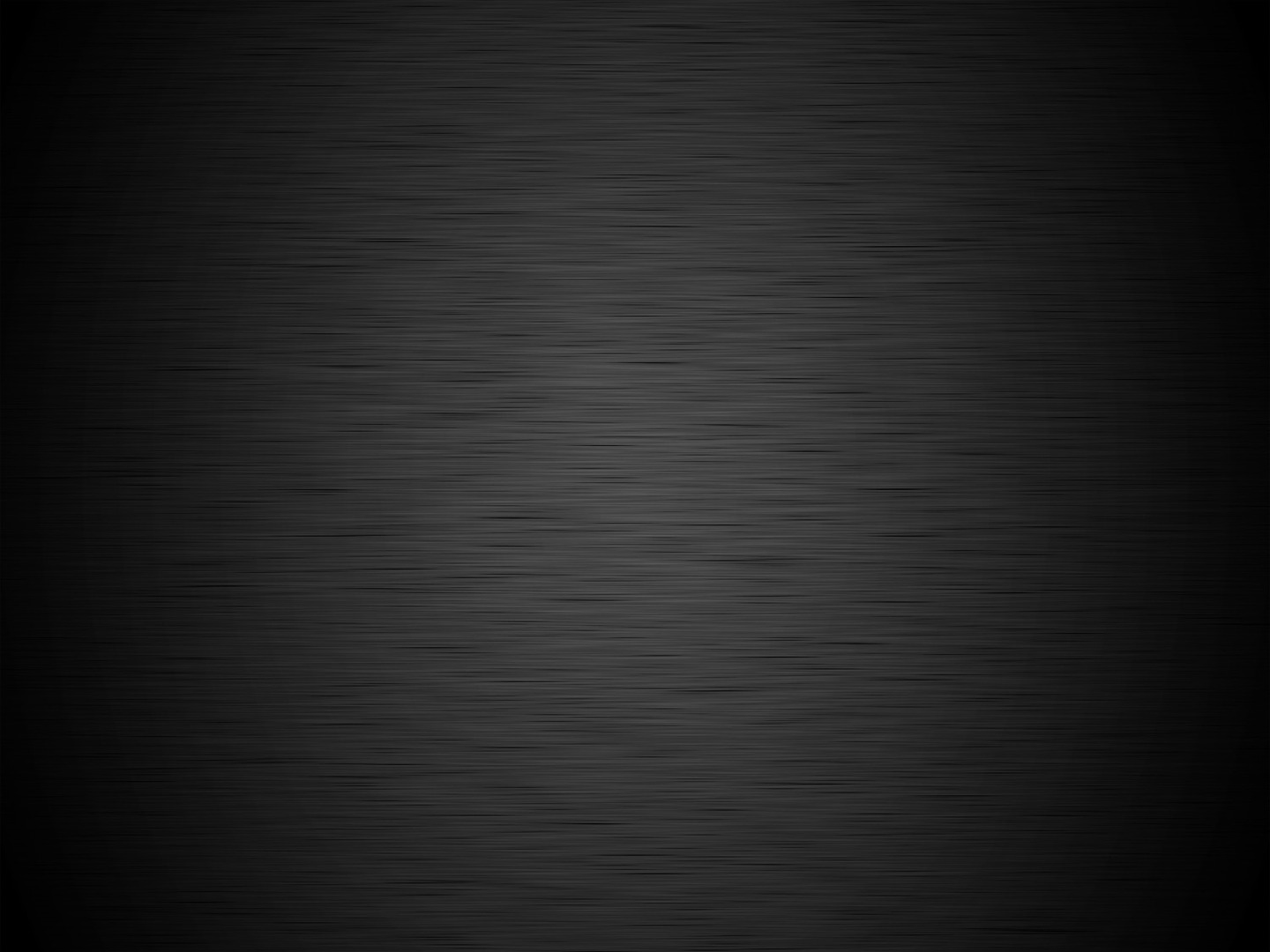 If God is for us…

No one can separate us from His love (35-39)

How much does God love us? While we were still sinners, Christ died for us (see Rom. 5:6-8).

We may feel separated from God’s love, but that’s not the reality (Ps. 13). 

We are “super conquerors” through our loving God (1 Cor. 15:57; Phil. 4:13).
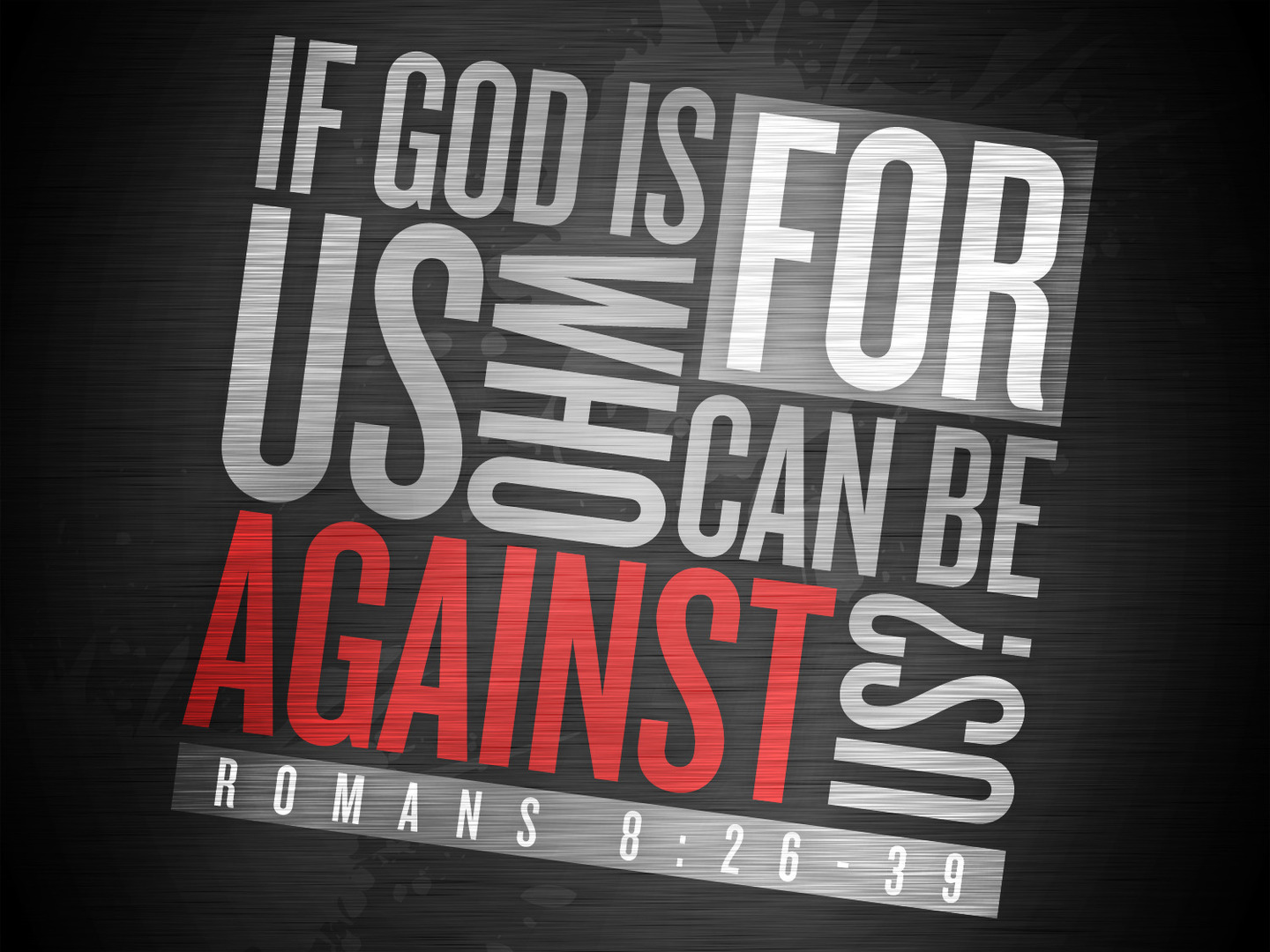